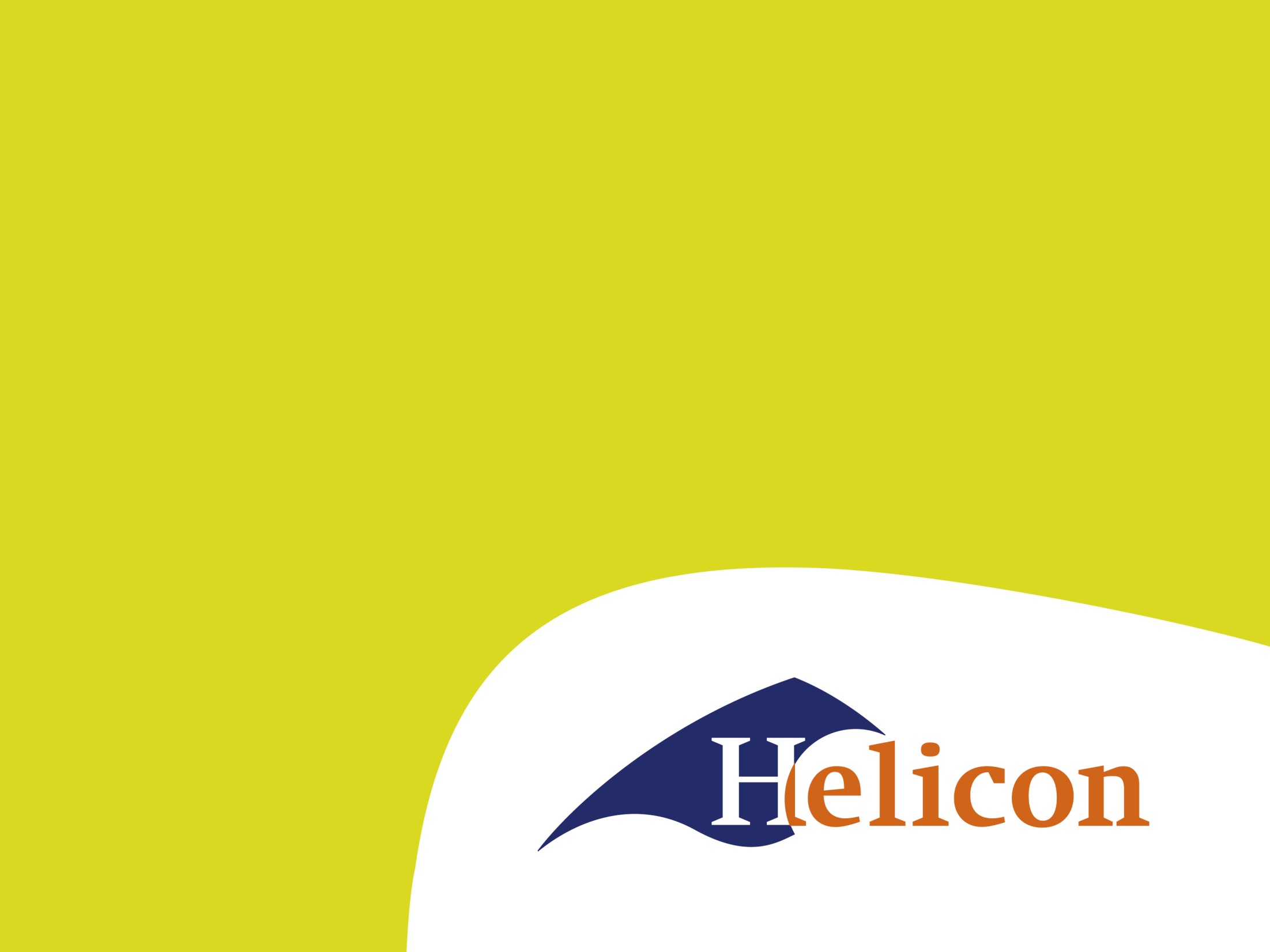 Welkom!
Klas 1A

Periode 1, lesweek 5
Programma
IBS-rooster doornemen
Stagevoorlichting
Studievoortgang monitoren

Deadlines
7 oktober – Projectvoorstel
30 oktober – portfolio op orde (6 leerarrangement + 2x feedback op niveau begripsvorming  voorwaarde om deel te mogen nemen aan de kennistoets)
31 oktober – Verhalencafé (presenteren)
IBS-rooster
Wie gaat wat doen? Wat staat er op je planning? En waar sta je?
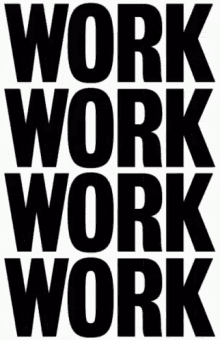 [Speaker Notes: Vertel kort wat je gaat doen, waar je staat en wat je mogelijk nodig hebt van mij of een ander ]